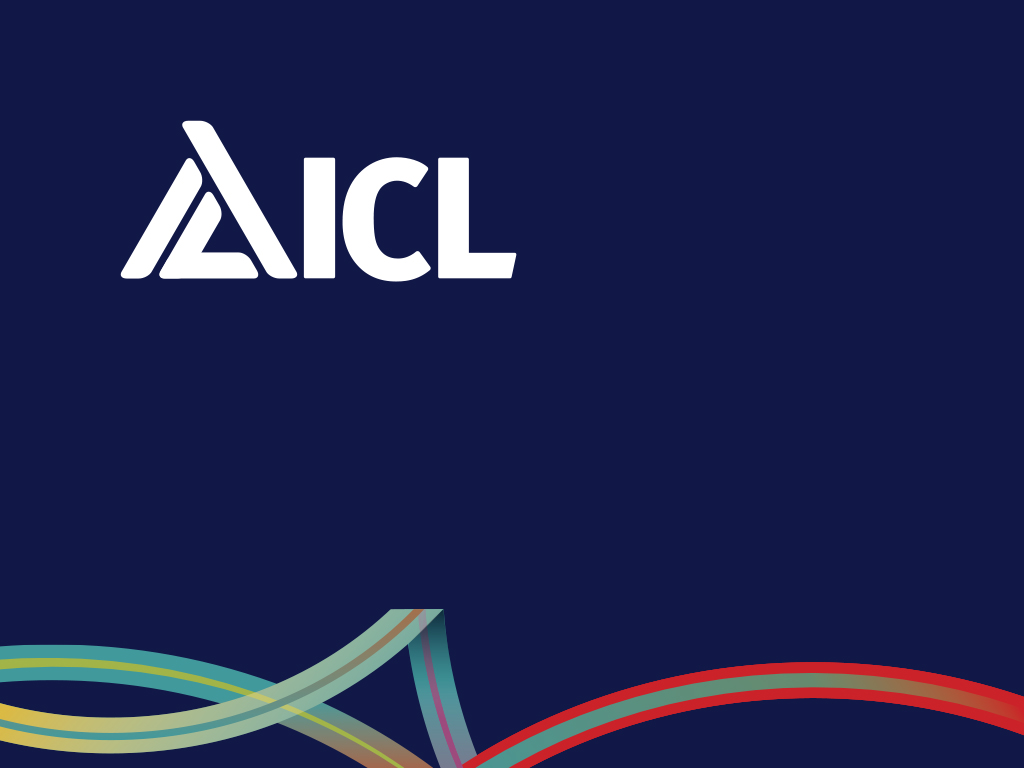 Testing Polysulphate in Brazil
Alfalfa

Preliminary results courtesy International Potash Institute
Treatments in alfalfa: doses
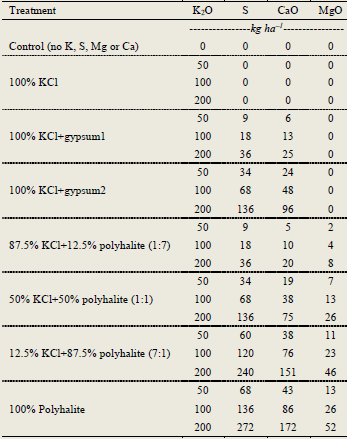 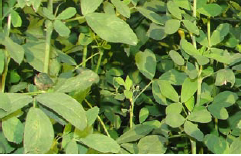 Treatment in alfalfa: combinations
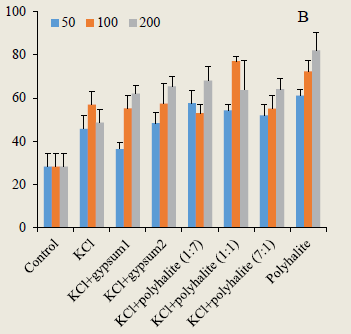 kg ha–1 of K2O
Dry biomass per plant (g)
Bars indicate standard error (SE)
Higher leaf K, S, Ca, and Mg due to polyhalite
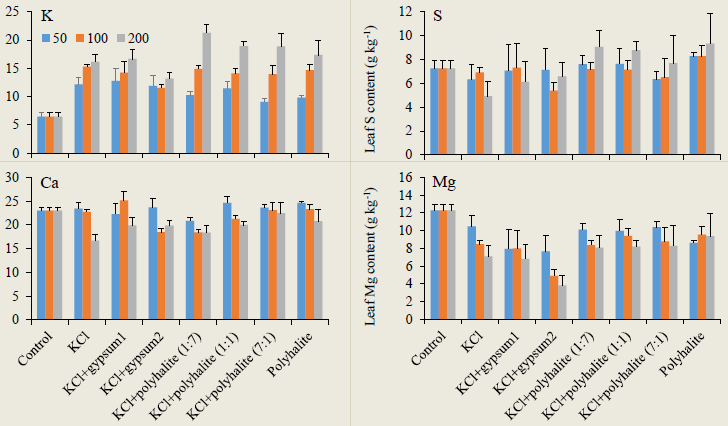 Leaf concentration (g kg–1)
Bars indicate standard error (SE)
Superiority of polyhalite over KCl
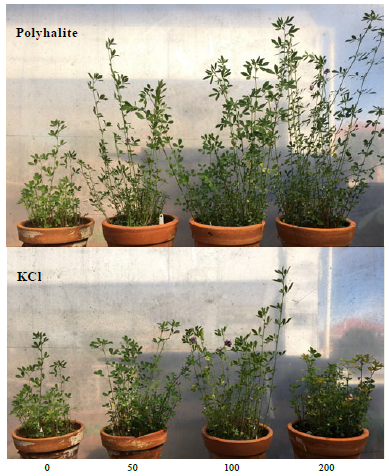 kg ha–1 of K2O
Conclusions
Polyhalite seems to be a better source than KCl for alfalfa grown on Brazilian acidic soils not only as a source of K but also of Ca, Mg, and S.
This superiority is probably owing to polyhalite being a more stable and long-term source of K in contrast to the abrupt peaks and troughs in available K when K is supplied through KCl.
These conclusions from pot-culture experiments need to be tested in the field.
Thank You